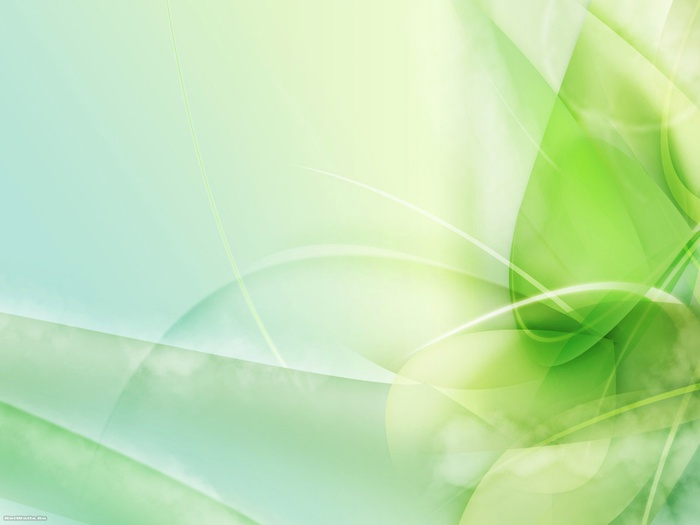 Единый общероссийский детский телефон доверия
8-800-2000-122
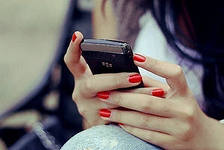 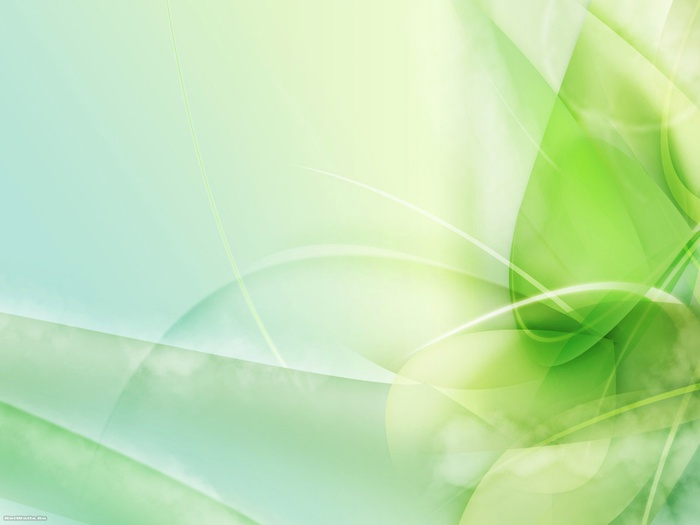 Телефоны доверия в настоящее время очень популярны во всём мире. Дети, подростки, родители звонят и советуются, как лучше поступить. Ведь не в каждой ситуации хватает своего опыта, а решение нужно принять.
На телефонах доверия работают специально обученные специалисты – психологи. Звонивший может поделиться с консультантом телефона доверия любой беспокоящей его проблемой.
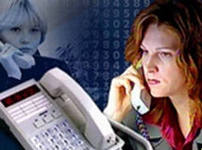 Служба детского телефона доверия работает круглосуточно, анонимно и бесплатно, с домашнего и мобильного телефонов.
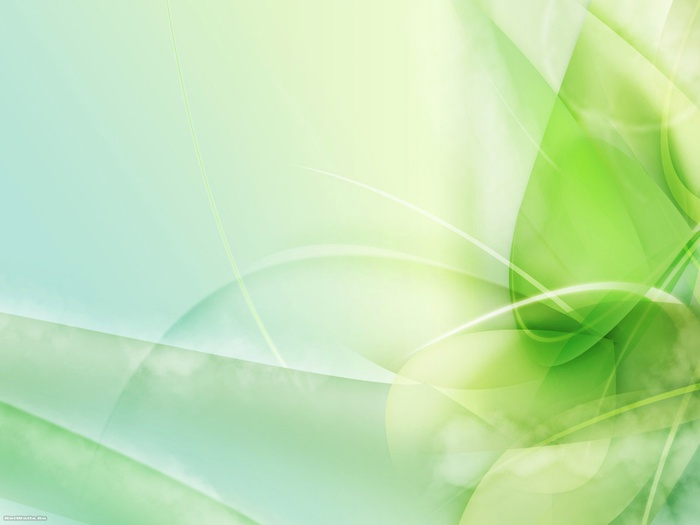 У каждого человека иногда случаются проблемы.  У подростков легко меняется настроение, возможны резкие колебания в короткий промежуток времени от радости и счастья до полного отчаяния. Поэтому так важно, когда родителей нет рядом, иметь возможность проконсультироваться со специалистом, который убережёт от конфликтов и необдуманных импульсивных поступков.
Телефон Доверия даёт возможность в такой ситуации получить поддержку, быть понятым и принятым, разобраться в том, что происходит, в спокойной обстановке и в разговоре с доброжелательным человеком решить, какие шаги сделать.
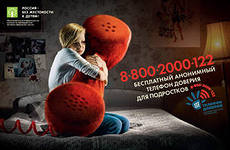 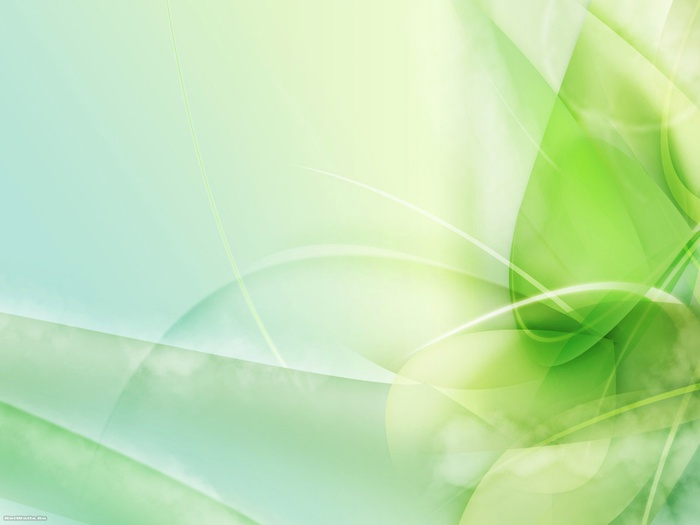 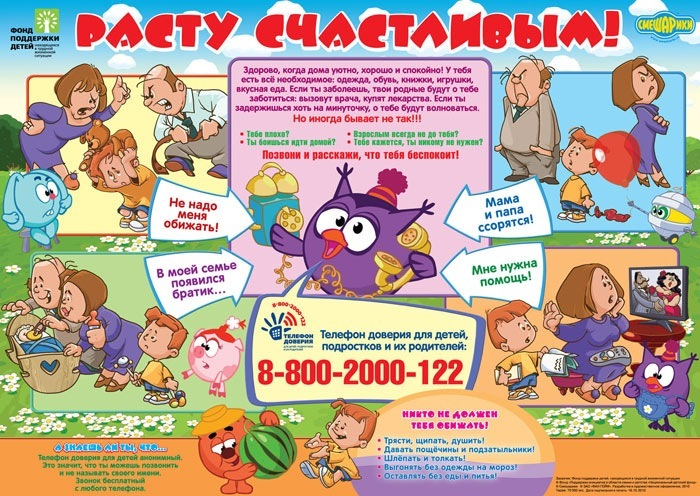 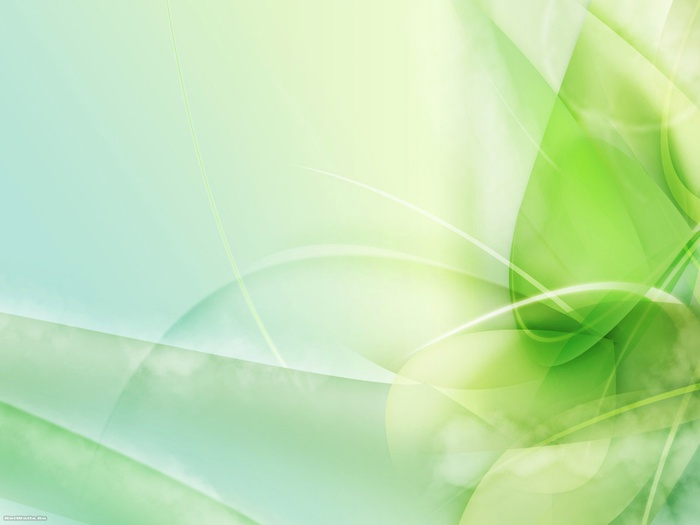 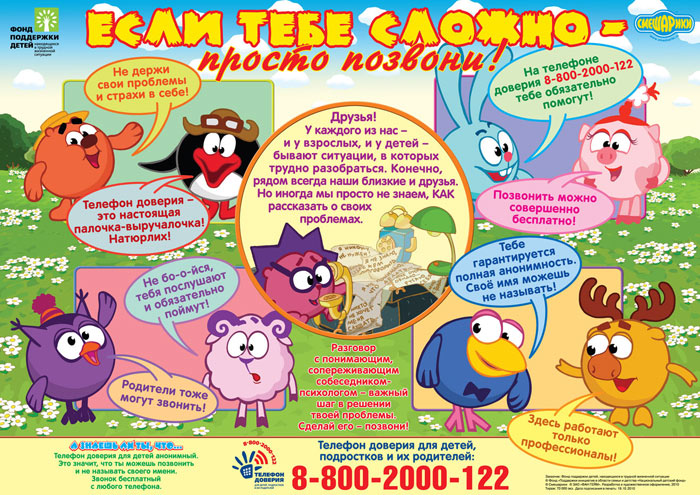